המכללה לביטחון לאומי
ברוכים הבאים!
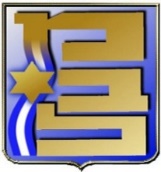 אוגוסט 2020
1
המכללה לביטחון לאומי
המכללה לביטחון לאומי היא המוסד הממלכתי הגבוה במדינה, המכשיר את הסגל הבכיר בצה"ל, במערכות הביטחון והממשל, לתפקידי פיקוד וניהול בכירים.
החלטת ממשלת ישראל, 23  במאי 1976
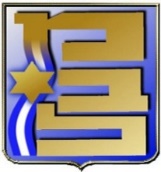 2
מטרות שנת הלימודים
לימוד ומחקר של מרכיבי הביטחון הלאומי
ניתוח קשרי הגומלין בין מרכיבי הביטחון הלאומי השונים
פיתוח כלי חשיבה ברמה האסטרטגית המתאימים להתמודדות של בכירים עם אתגרים בתחום הביטחון הלאומי
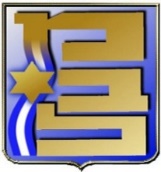 3
תחומי הלימוד במב"ל
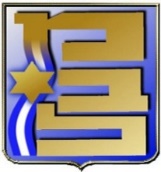 4
הרכב המשתתפים
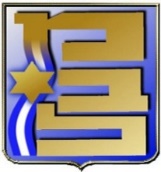 5
מחזור מ"ח משתתפים
6
העונה הבינלאומית
יסודות ומושגים בביטחון לאומי 
מפגשי רשת
גיאו-אסטרטגיה
יום משרד החוץ
סיור בטל"מ צוותי
יום עיון איראן
לימודי אנגלית
סמינר וסיור לימודי באירופה
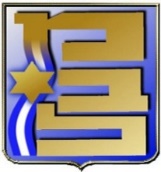 7
העונה הישראלית
סמינר ציונות: אבות האומה 
לימודי אסטרטגיה
גיאוגרפיה וסיורי הביטחון הלאומי (צפון, דרום, יו"ש, ירושלים, קו התפר ובקעה) 
מדינאות, דיפלומטיה ומדיניות חוץ (חיפה)
גישות ואסכולות במדע המדינה (חיפה)
סמינר בחירה מורחב: משפט ציבורי / חברה ופוליטיקה (חיפה)
סמינר בחירה: פוליטיקה בינ"ל ובטחון / חברה ישראלית
מו"מ / מיומנויות 
סימולציה מדינית ביטחונית מסכמת
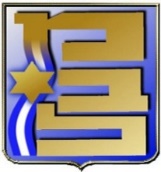 8
עונת ההתמחות
העולם הדיגיטלי למקבלי החלטות
סיורים בארגונים הביטחוניים
סמינר בחירה: כלכלת ישראל/תקשורת/סייבר
יום עיון שחיתות שלטונית
יום עיון דבל"א
יום עיון סייבר
סמינר וסיור לימודי במזרח
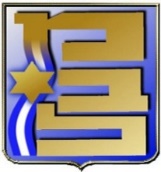 9
העונה האינטגרטיבית
סיורי בטל"מ: אילת וערבה, תשתיות
סמינר וסיור לימודי בארה"ב
פרויקט גמר מחקרי (פג"מ)
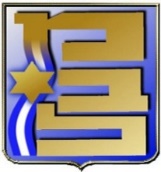 10
קוד מב"ל
קוד לבוש והופעה
פלאפונים ומחשבים ניידים
 במליאה שיח באמצעות מיקרופונים 
 כיבוד זמן הדדי
Chatham House Rule 
 פתיחות 
 היעדרויות
 אתיקה של כתיבה אקדמית
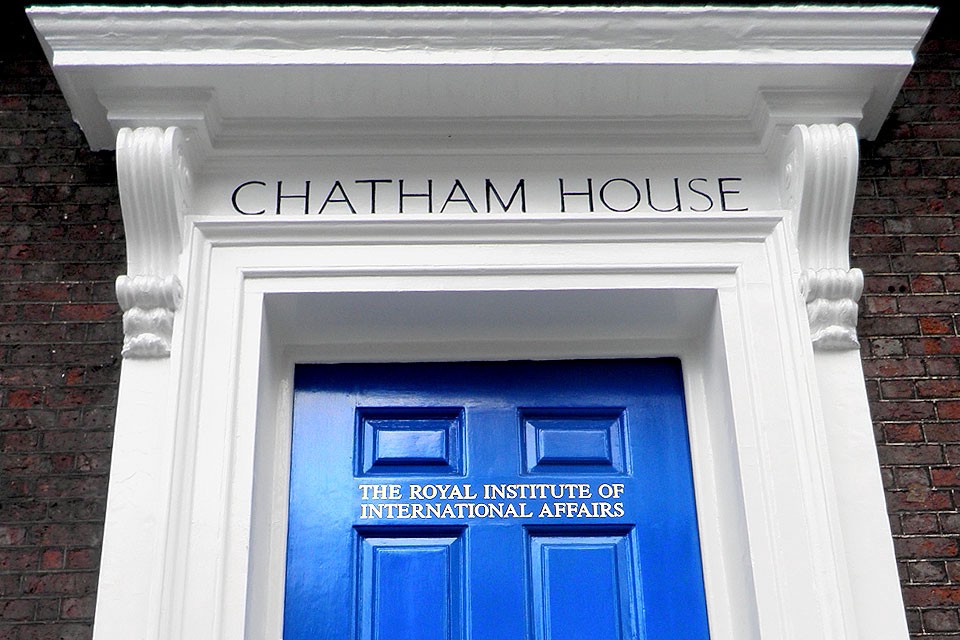 11
משתתפים נושאי תפקיד
נשיאות כיתה 
 מסכם/ת (עברית ואנגלית)
 צלם/ת
 גזבר/ית
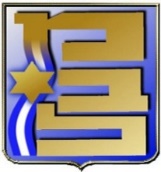 12
מבנה שבוע (עקרוני) במב"ל
13
תאריכים חשובים
14
היערכות להמשך
פרידה מארגון האם )100% משתתף במב"ל(
תכנון חופשות על פי גרף מב"ל
היערכות לניצול זמן יעיל במהלך השנה
יעדים אישיים לשנת המב"ל
מאגוסיסטם לאקוסיסטם
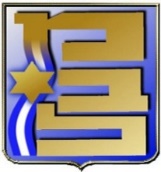 15